士師記 3:1-6羅馬書 1:20;7:18,24,25 約翰福音 1:17
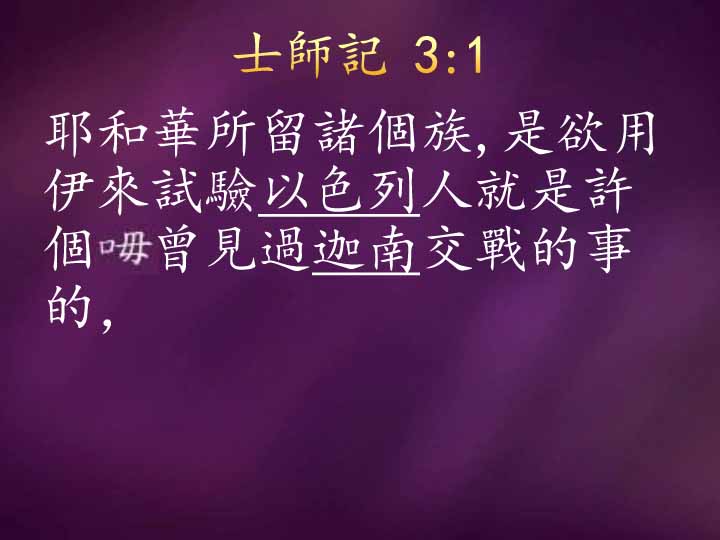 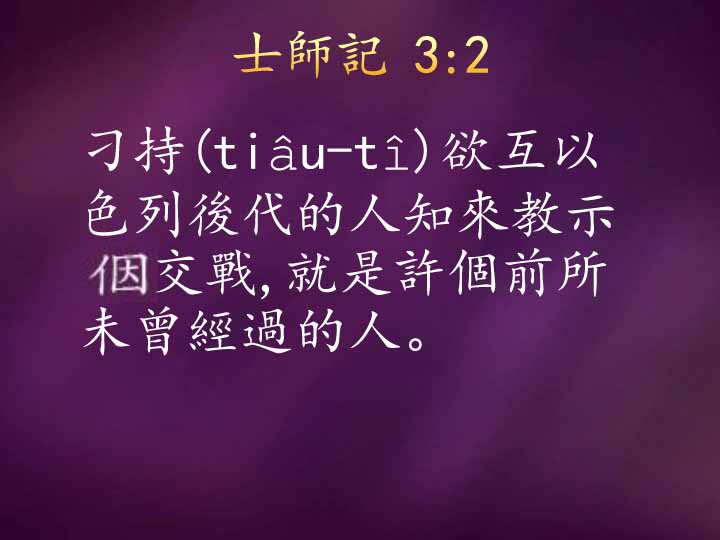 士師記 3:3
所留啲許個族就是非利士五個首領及一切的迦南人、西頓人,及徛起黎巴嫩山的希未人,對巴力黑們山到哈馬口。
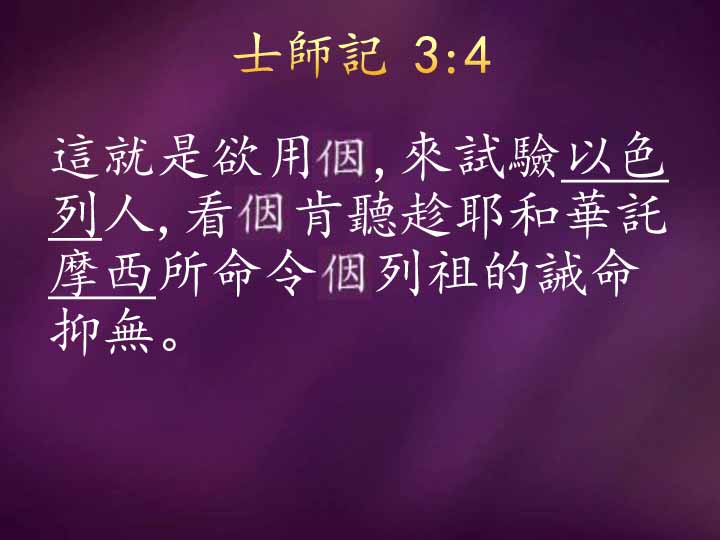 士師記 3:5
對按呢以色列人徛起佇迦南人、赫人、亞摩利人、比利洗人、希未人、耶布斯人的中間,
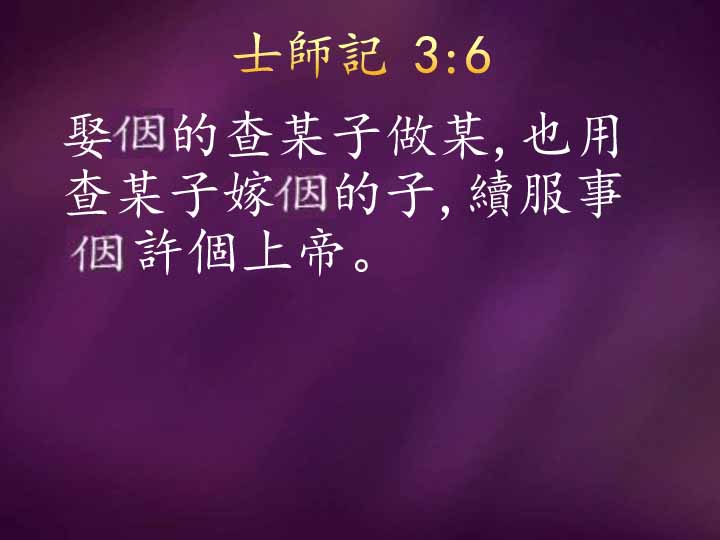 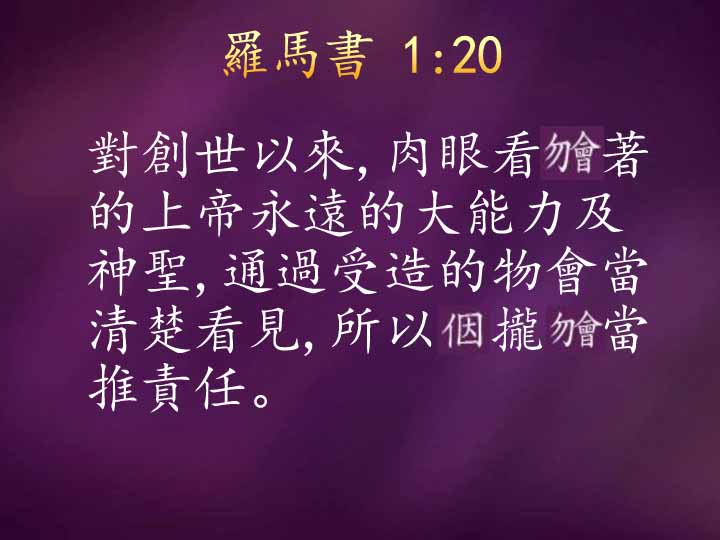 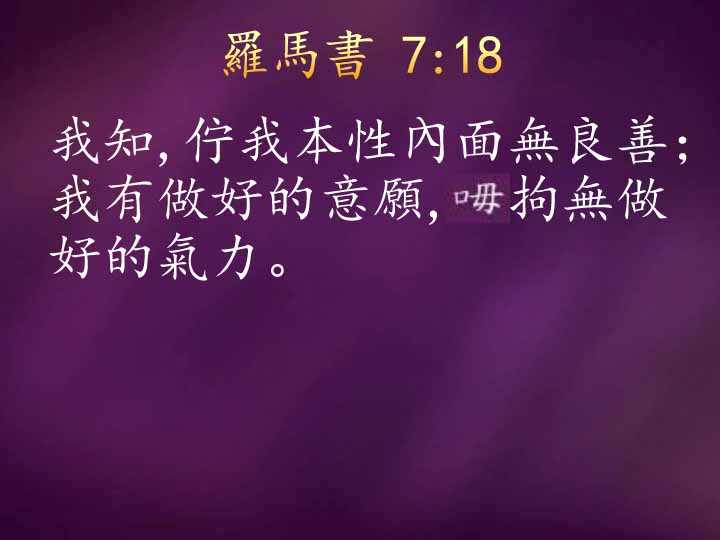 羅馬書 7:24
我此個人有夠悽慘!什麼人會當救我脫離此個致到死的身軀？
羅馬書 7:25
感謝上帝,通過咱的主耶穌基督伊有救我! 按呢,我的處境,一方面是用心思順服上帝的律法,另外一方面是用肉體順服罪的法則。
約翰福音 1:17
律法通過摩西頒布;恩典及真理是通過耶穌基督來的。